大约两个半小时的艺术之旅
主讲：马原
7－20－2013 文化沙龙
关于造型
关于色彩

超现实主义

中国艺术市场

The MFAs
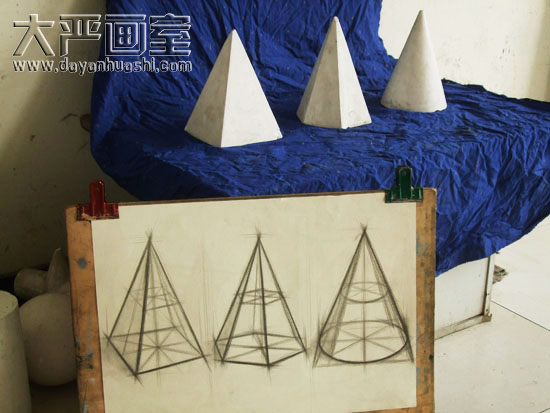 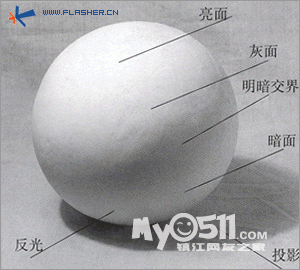 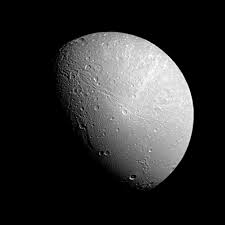 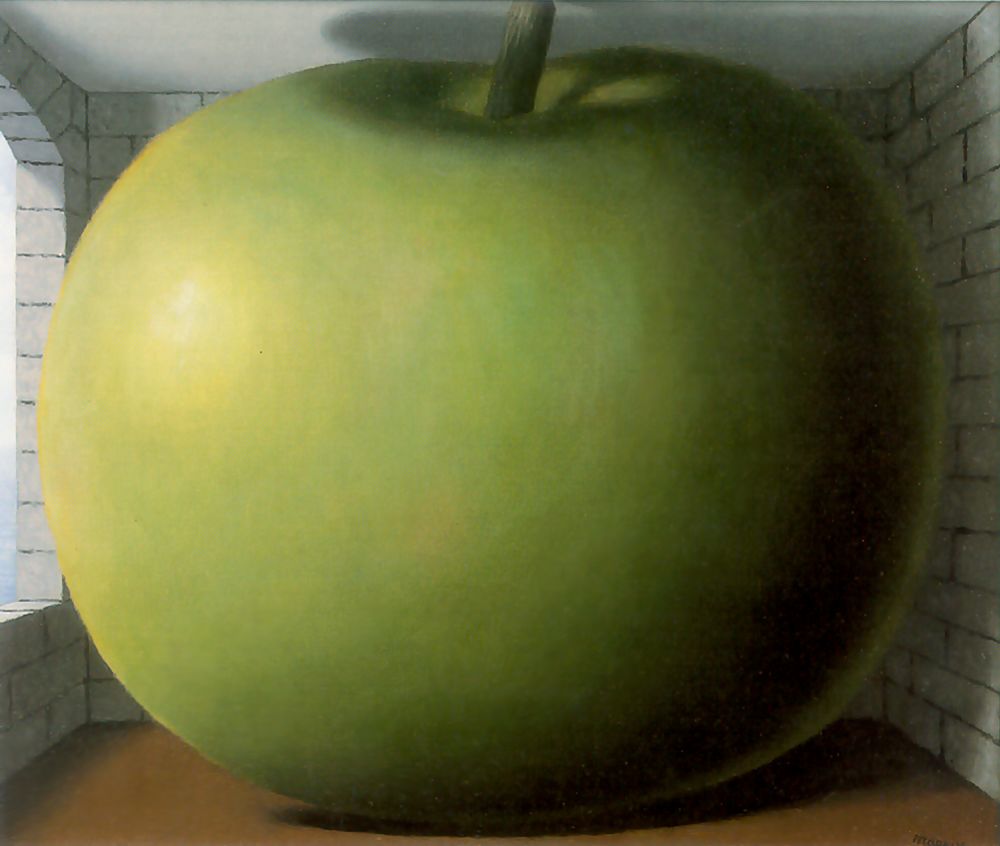 The Listening Room
1952
Rene Magritte
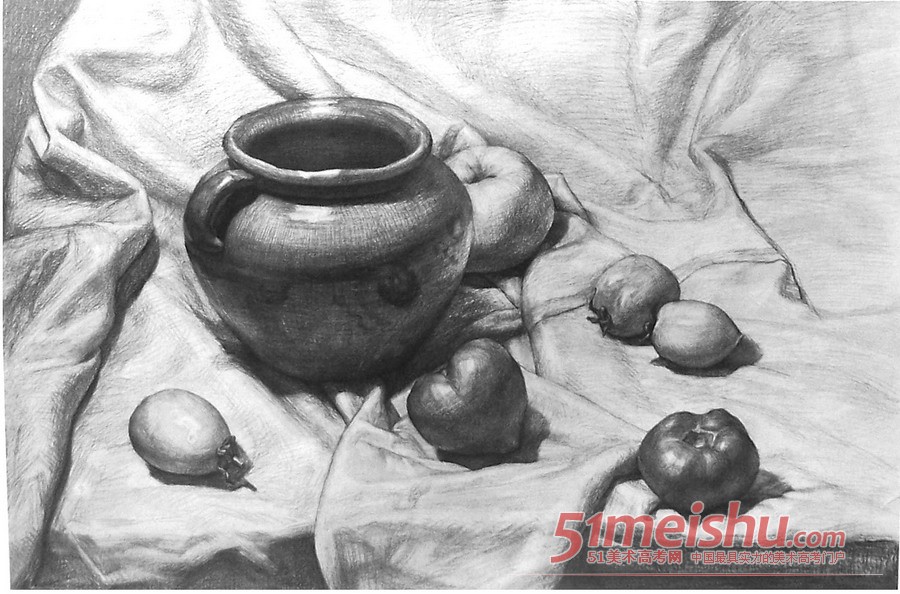 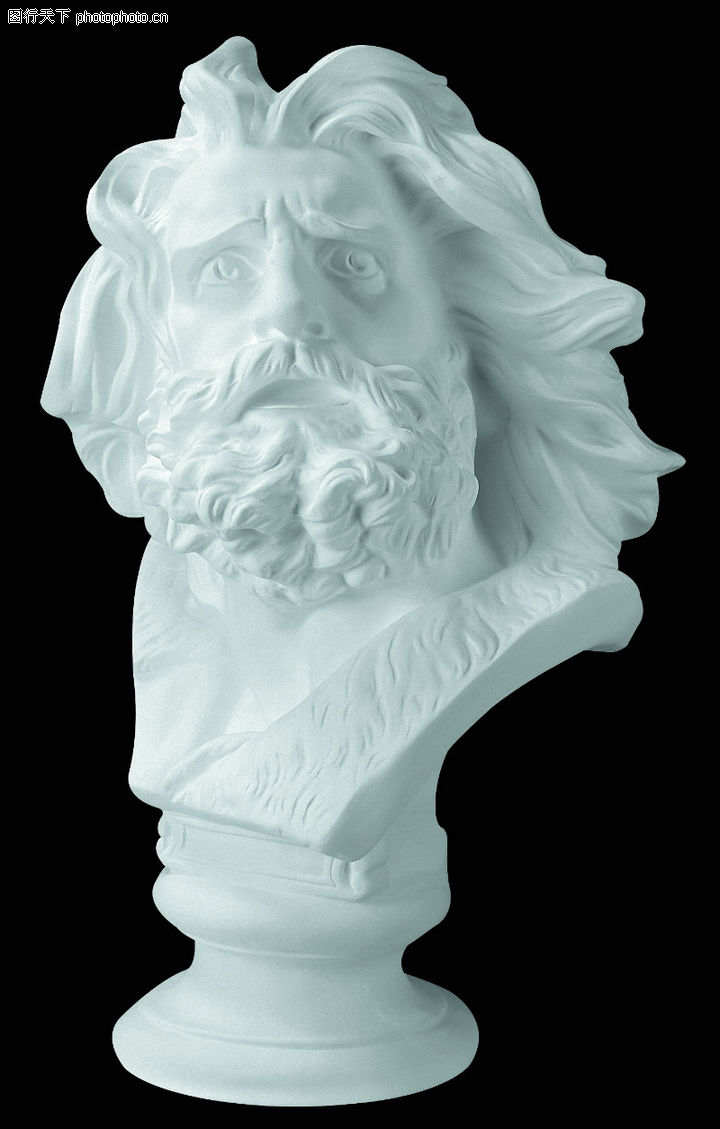 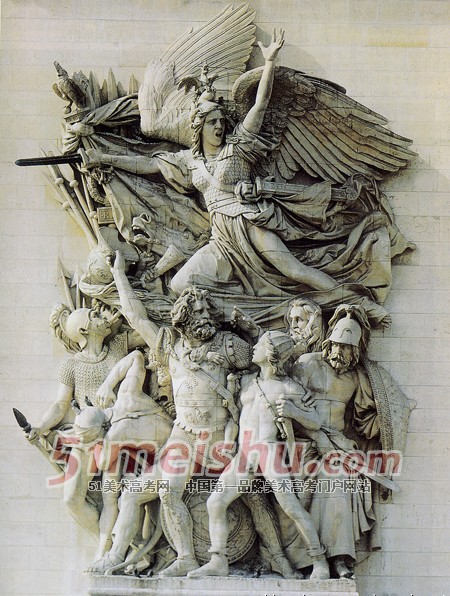 《马赛曲》雕塑局部
                       － 吕德
                        （1836）
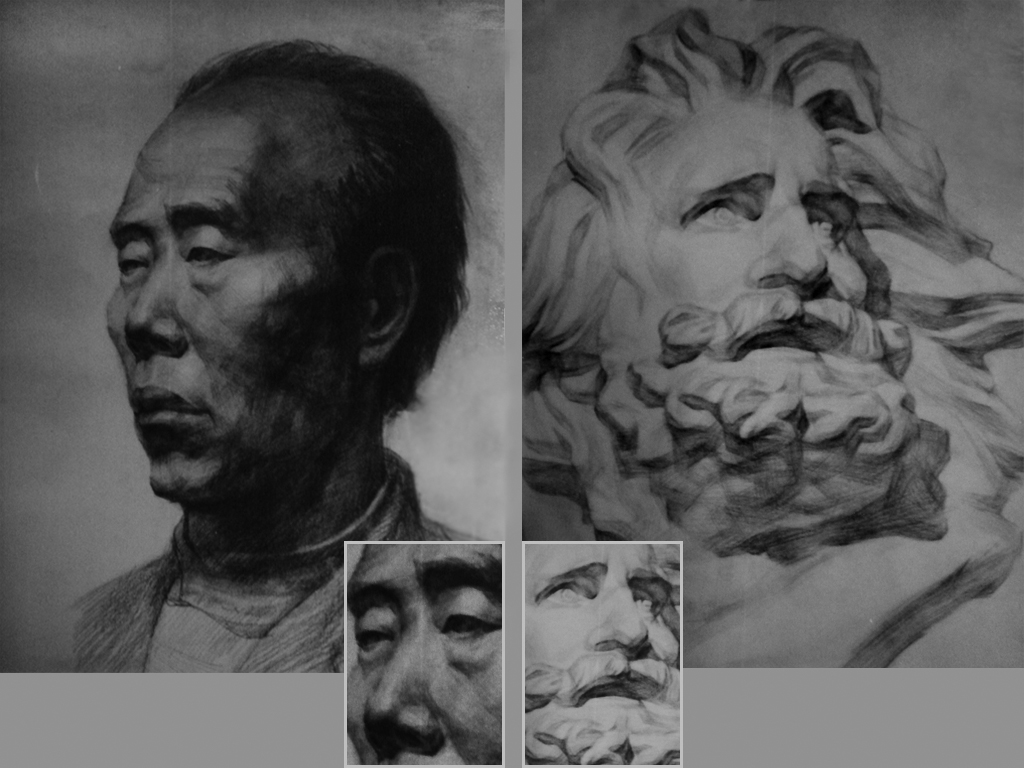 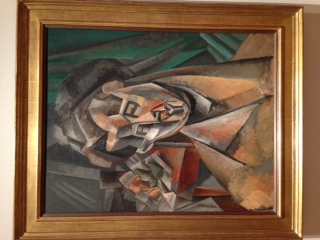 Pablo Ruiz Picasso
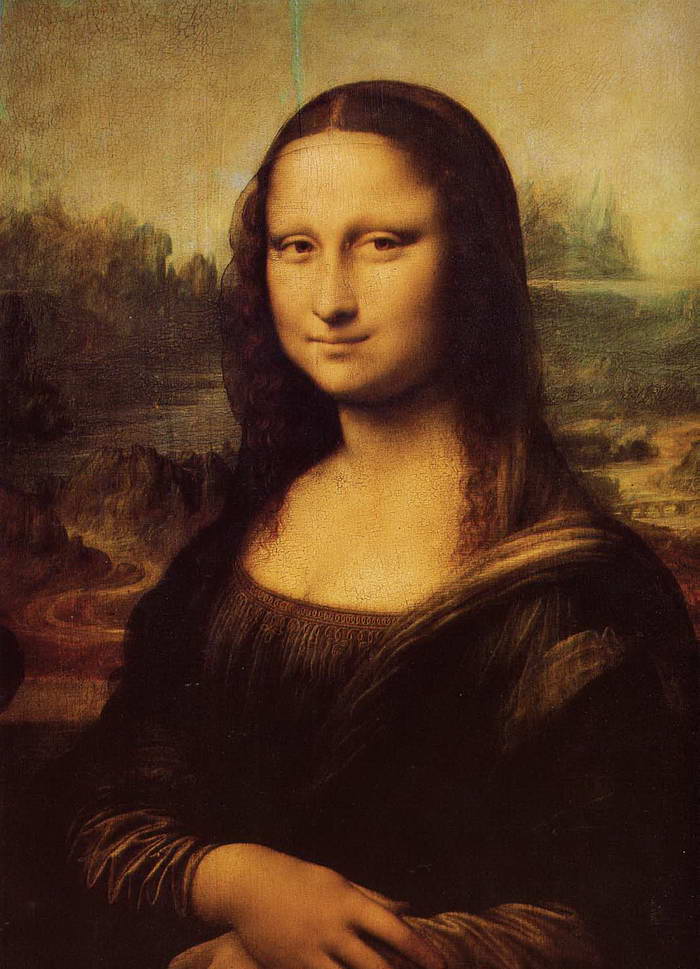 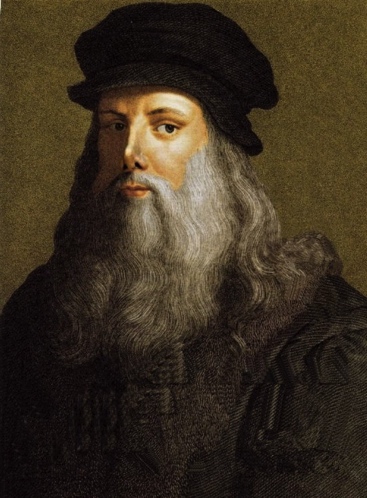 ？
＝
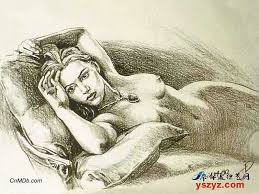 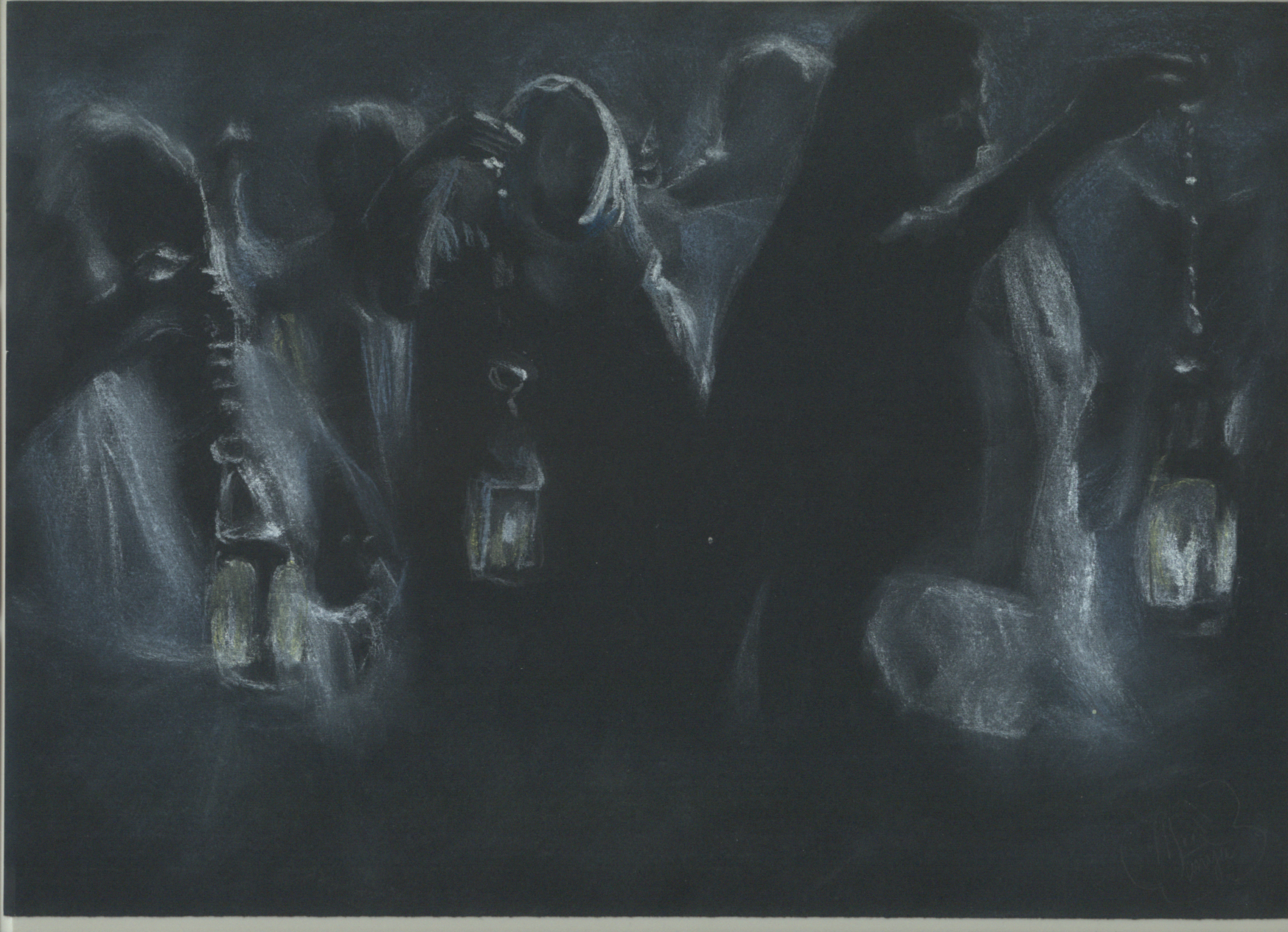 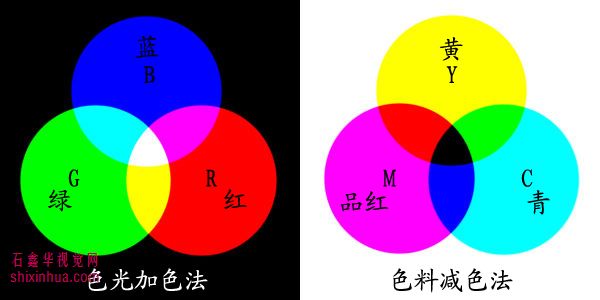 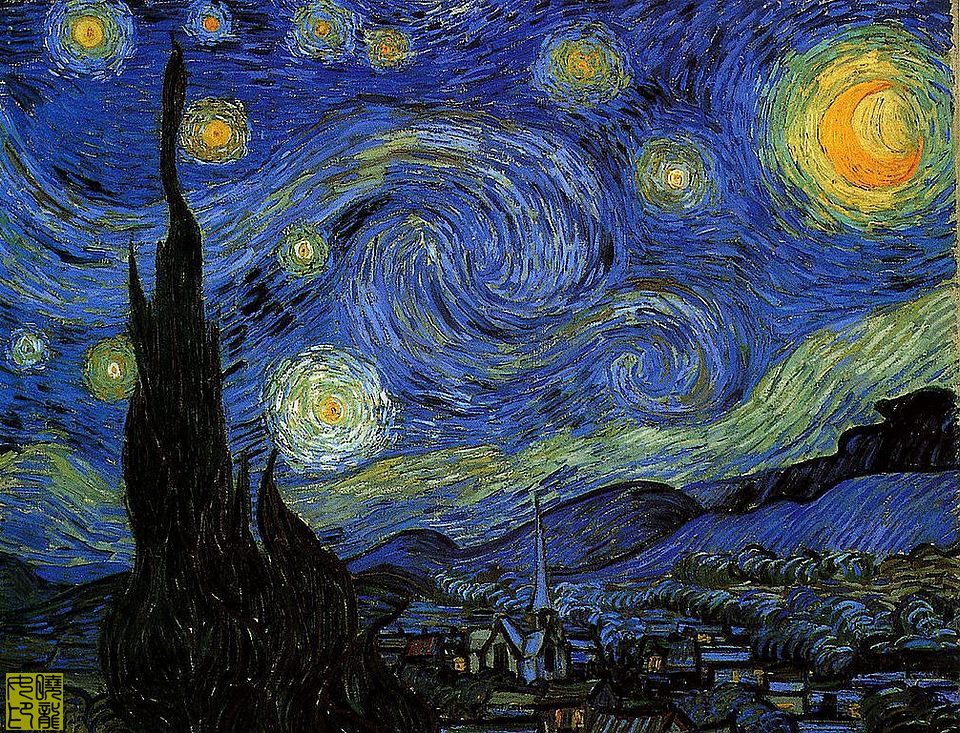 Vincent Van Gogh
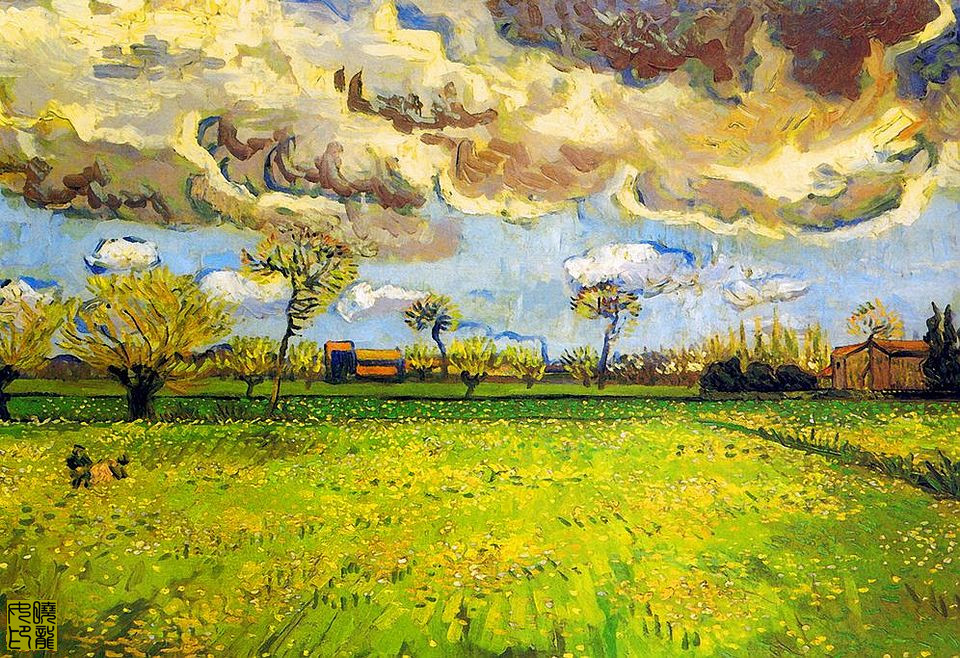 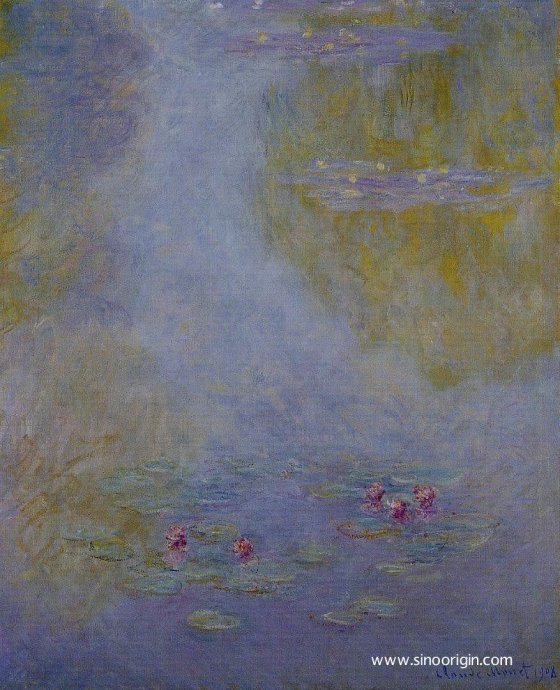 Claude Monet
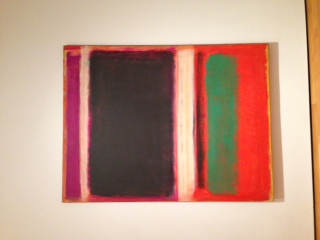 ？
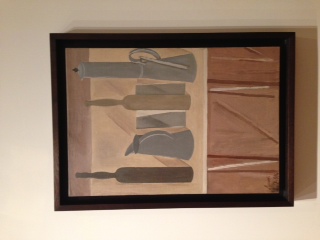 Giorgio Morandi
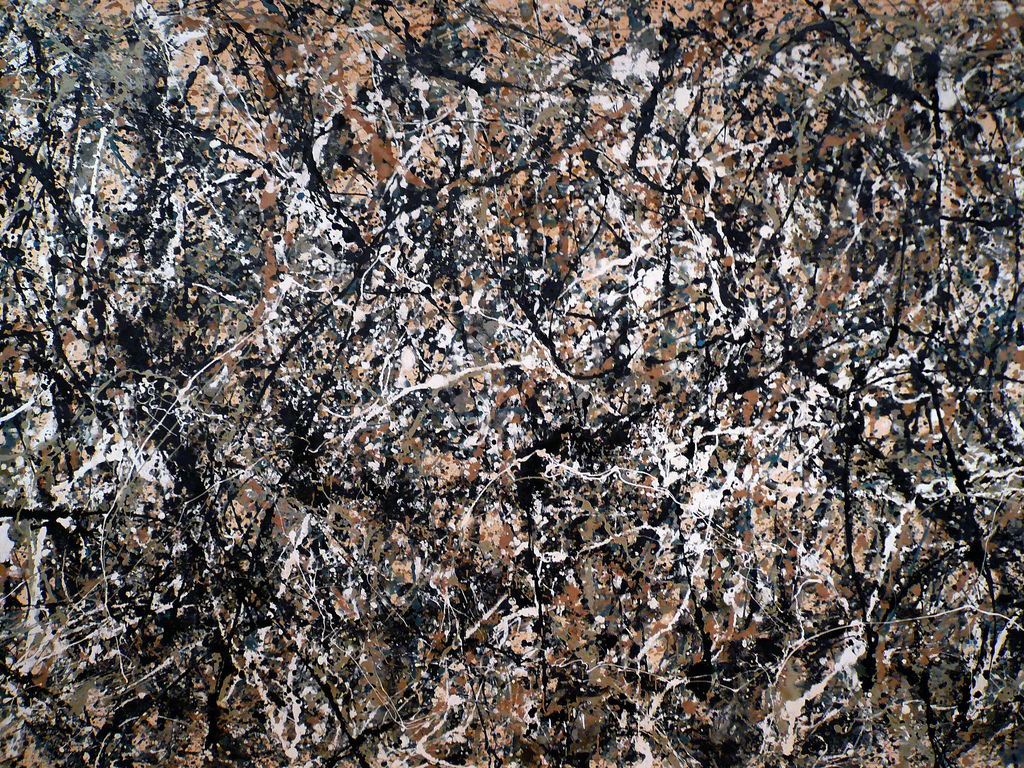 Jackson Pollok
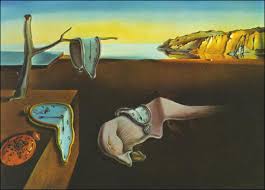 Salvador Dali
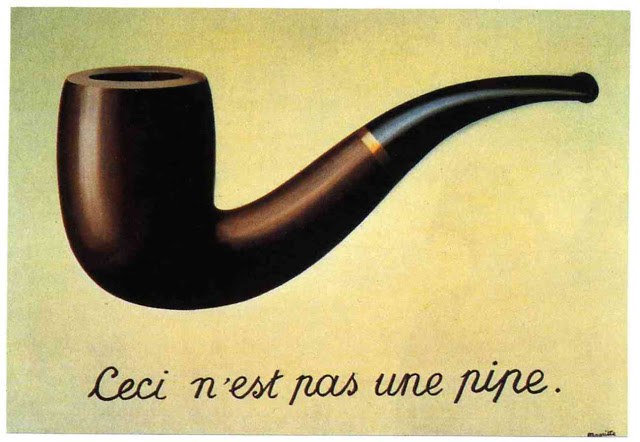 Rene Magritte
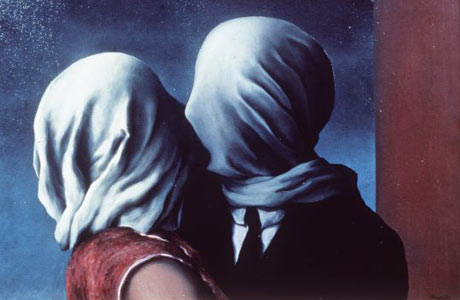 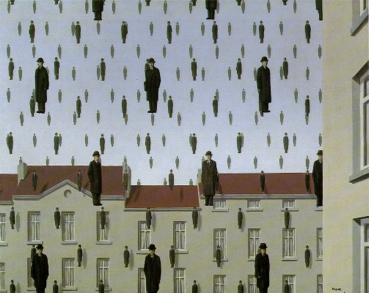 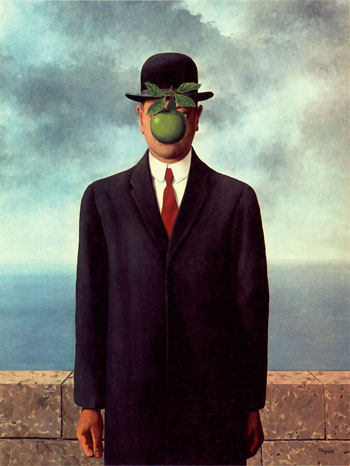 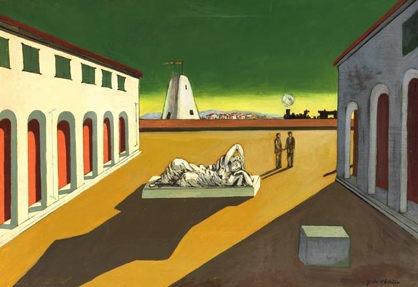 Giorgio de Chirico
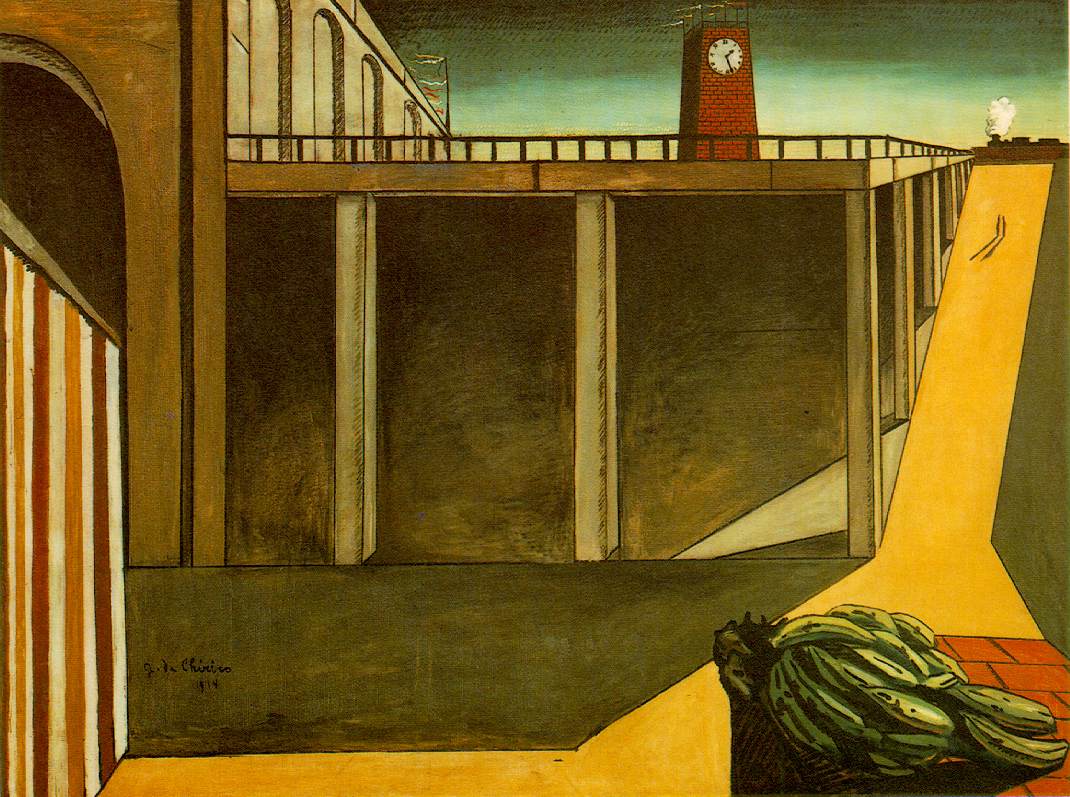 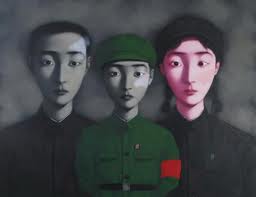 张小刚
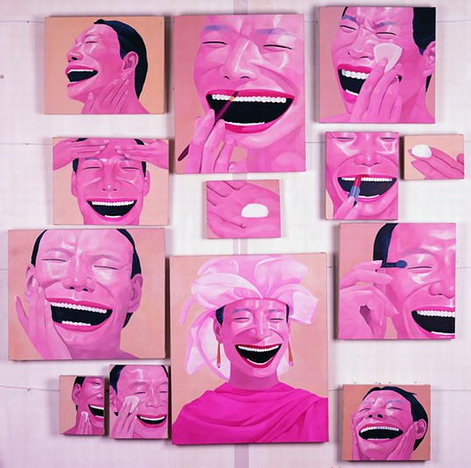 岳敏君
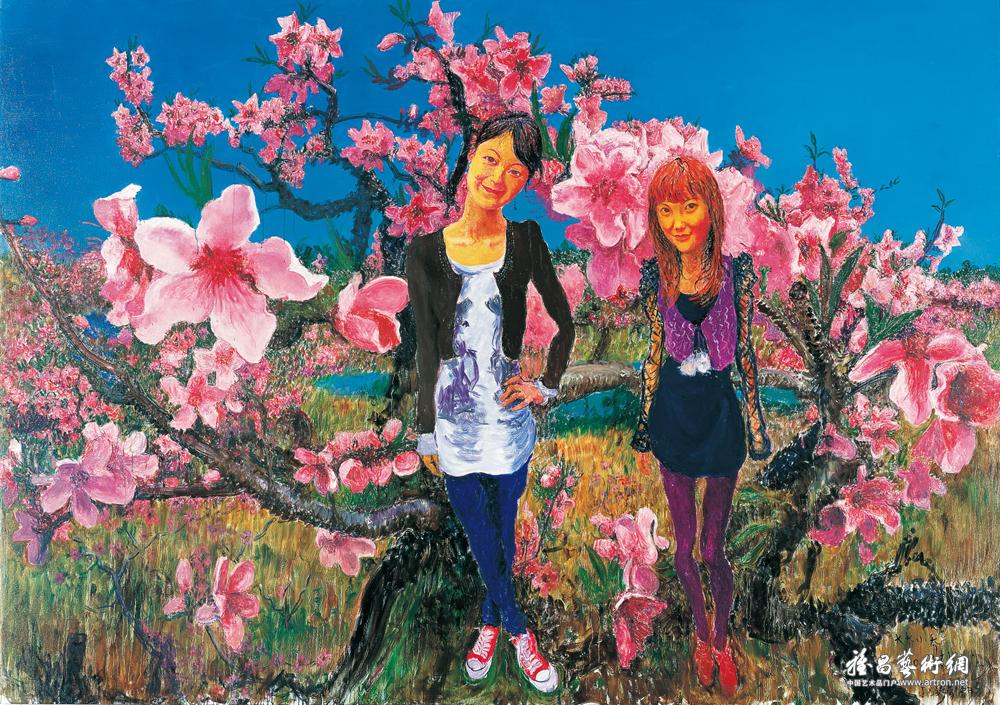 周春芽
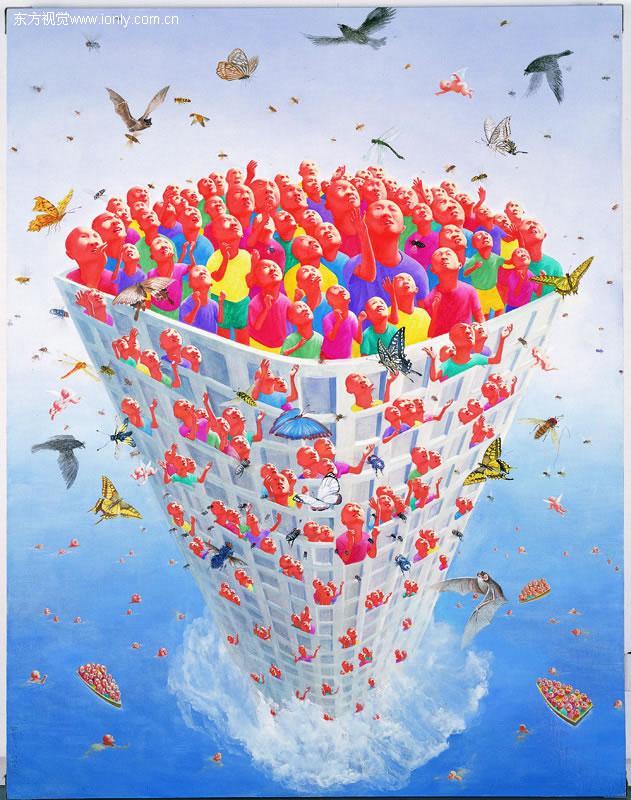 方力均
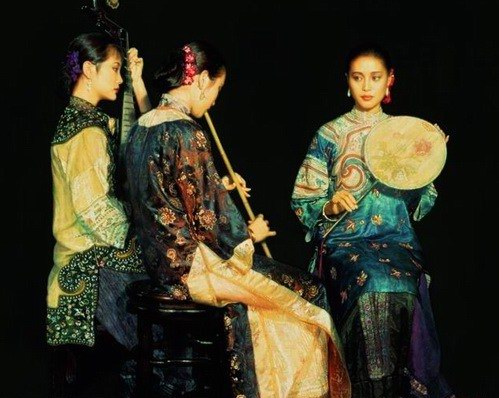 陈逸飞
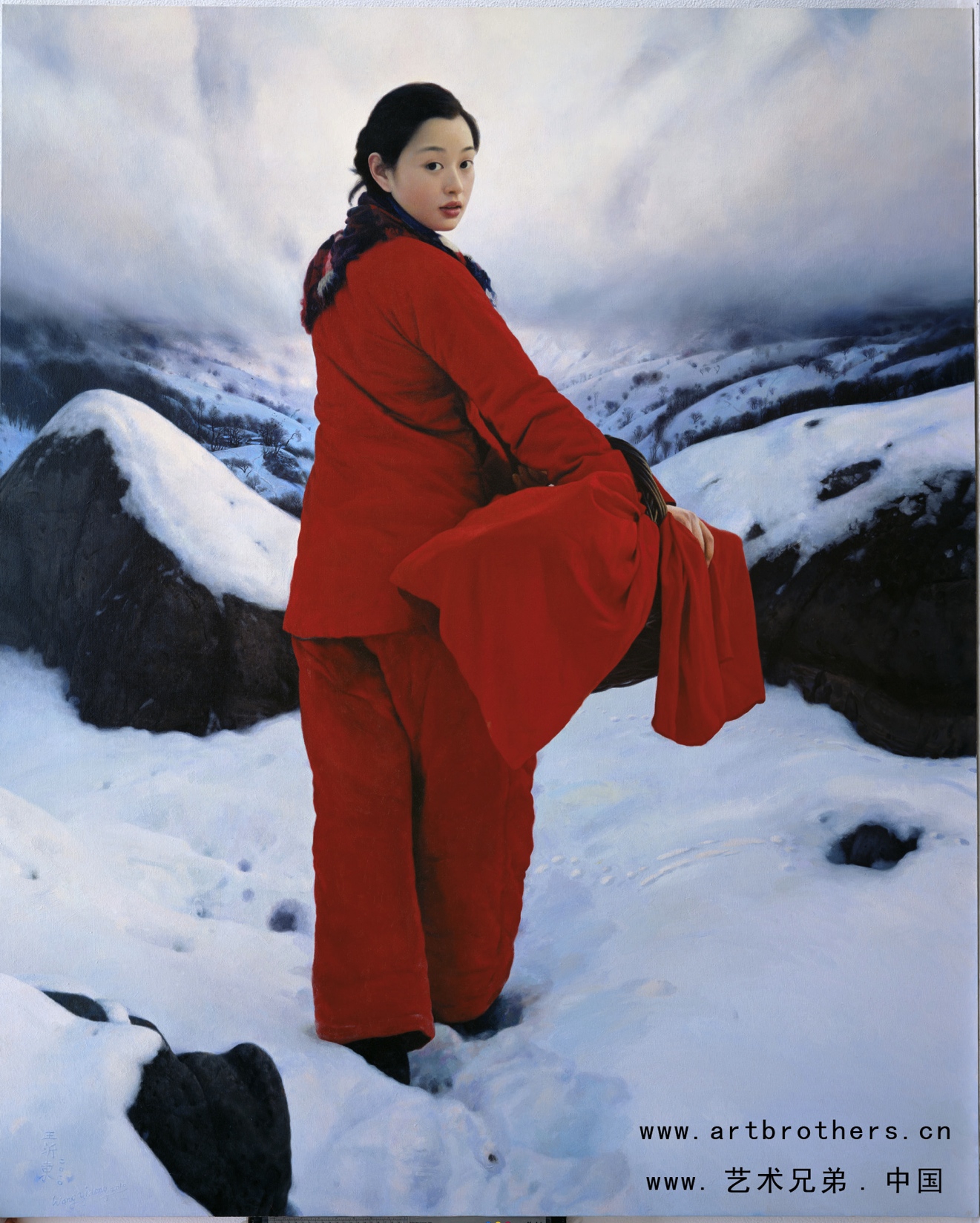 王沂东
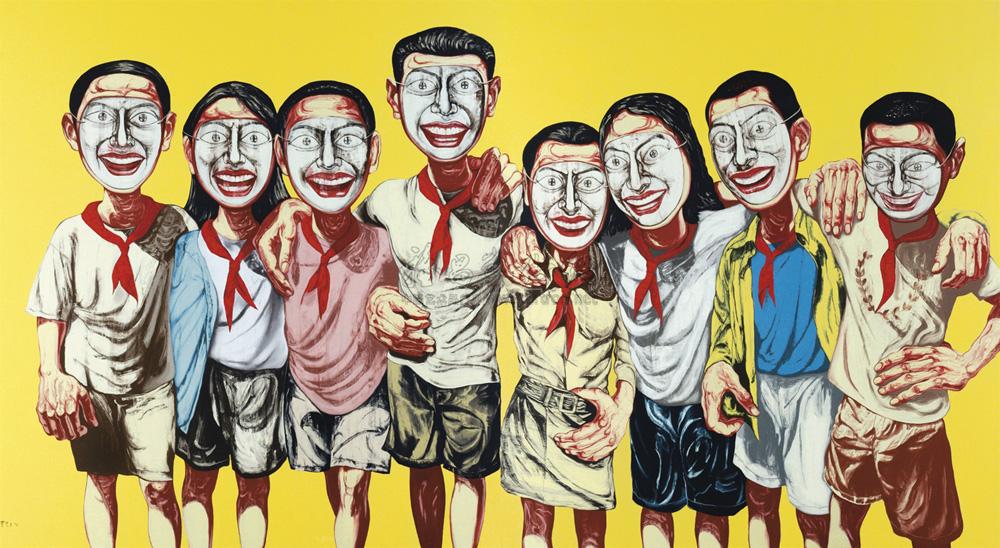 面具系列之一
RMB：？
曾梵志
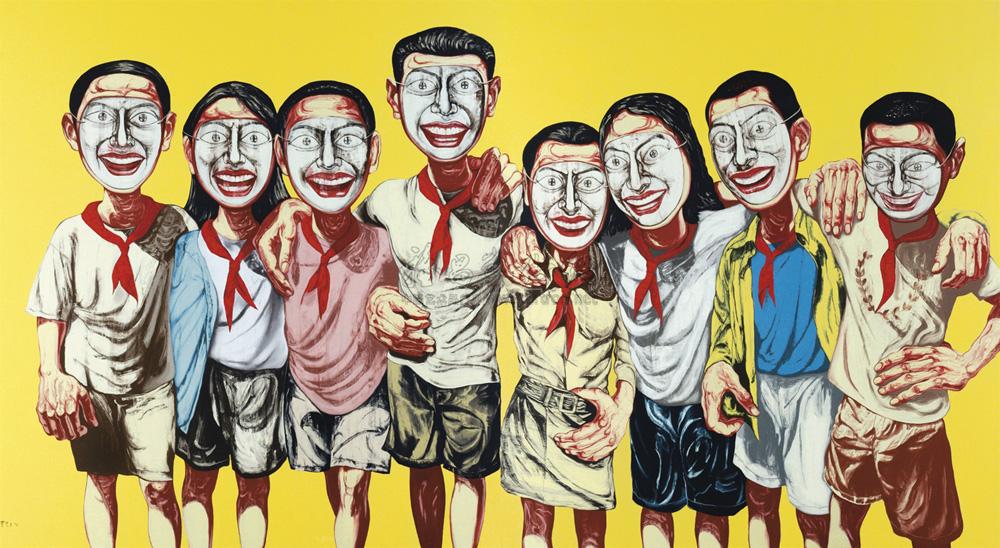 ¥ 67,077,075
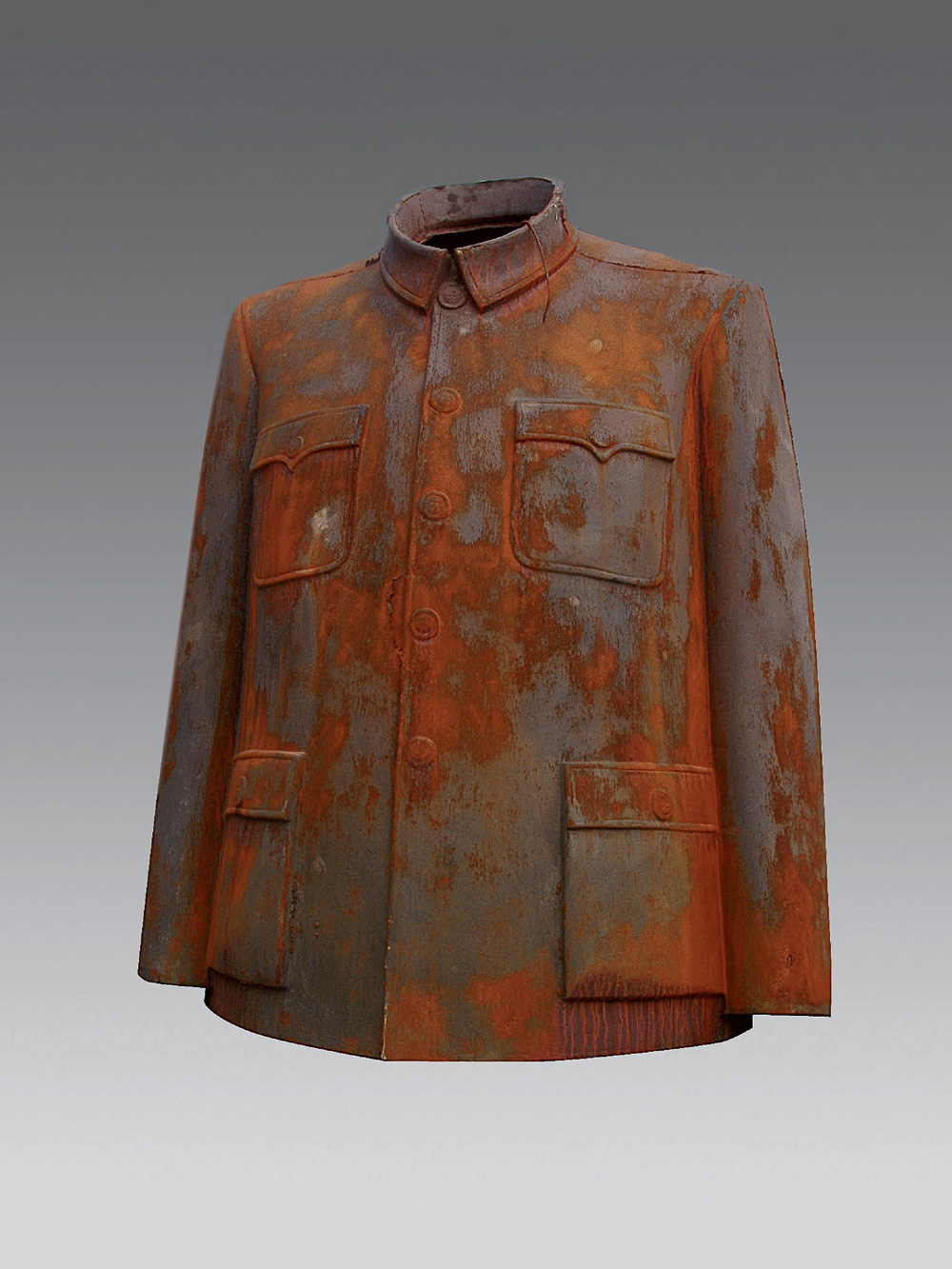 隋建国
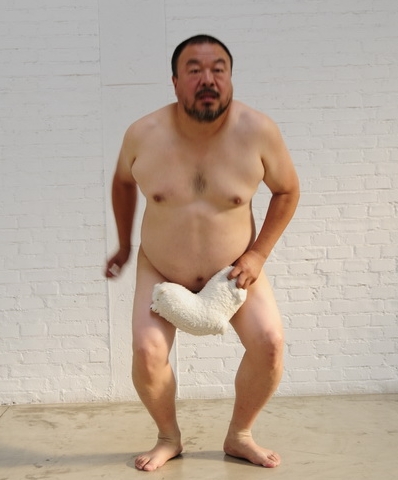 艾未未
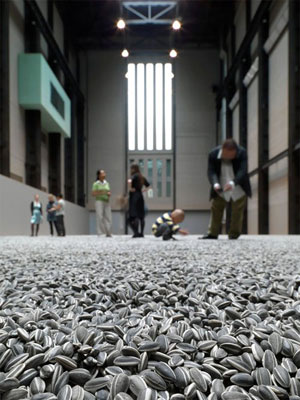 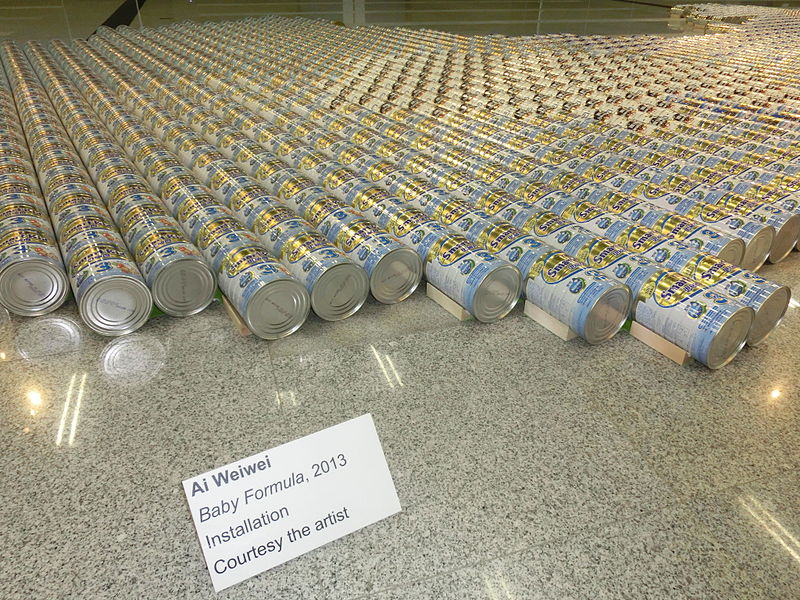 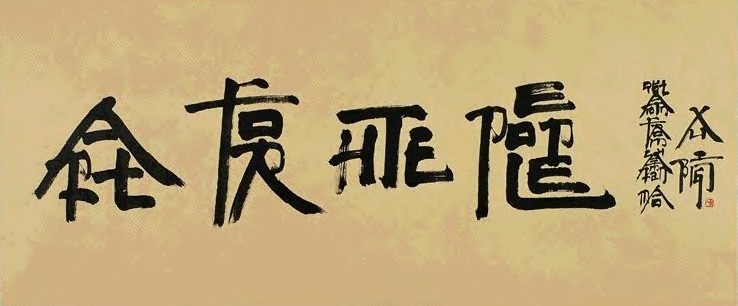 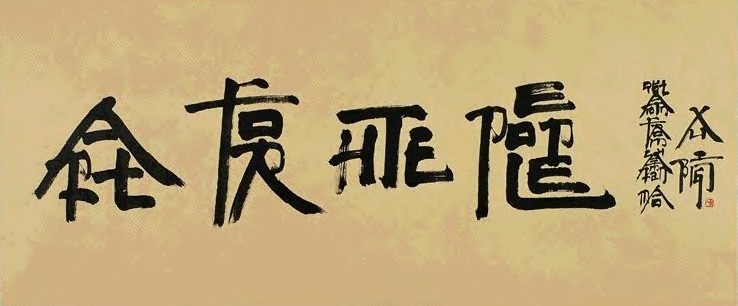 ART                    FOR                 THE                    PEOPLE
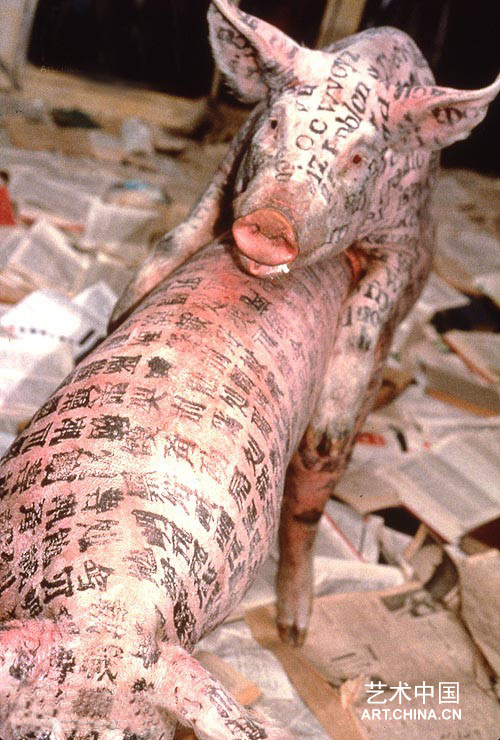 徐冰
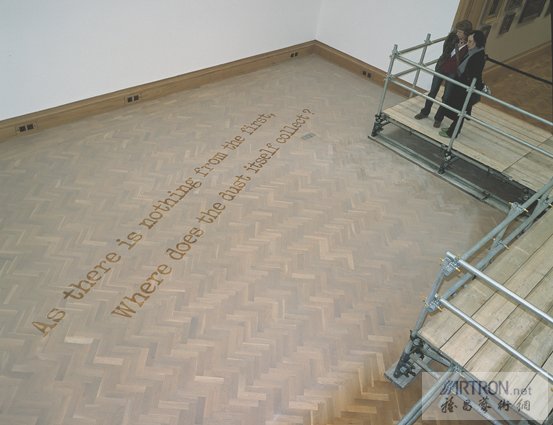 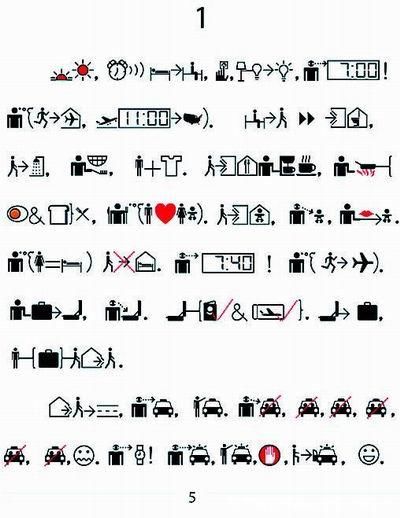 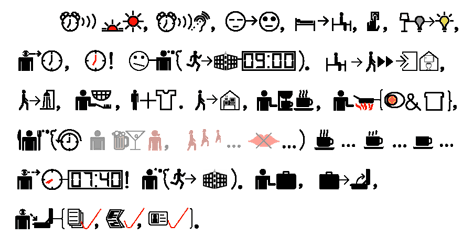 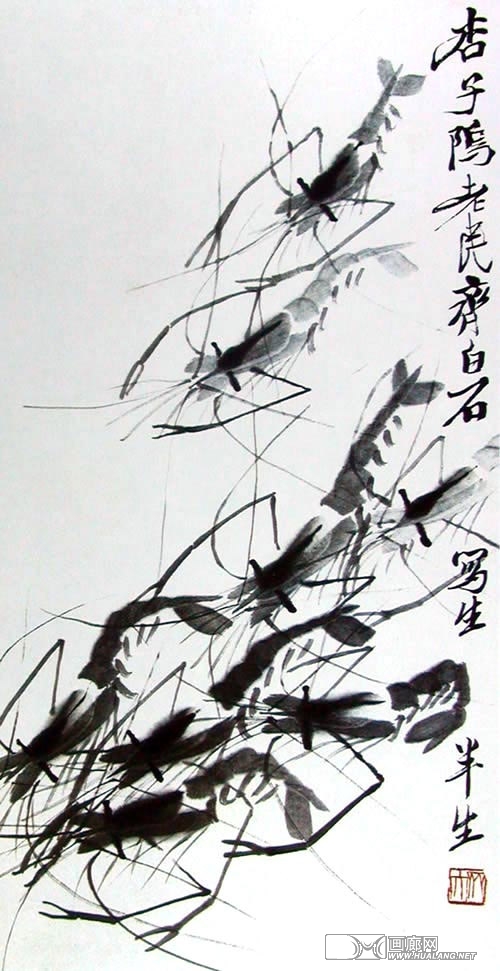 齐白石
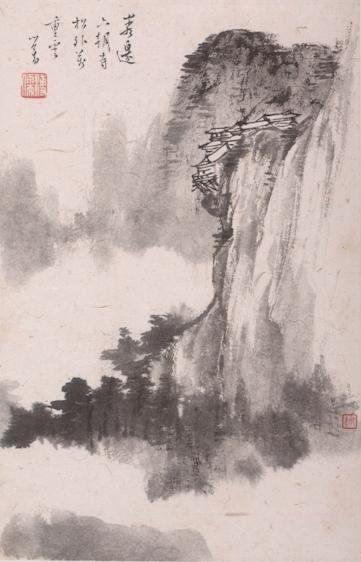 张大千
电影：
毕加索的奇异旅程 Picassos äventyr (1978)
梵高传Lust for Life (1956)
戴珍珠耳环的少女 （2003）
午夜巴黎 Midnight in Paris (2011)
波洛克Pollock （2001）
MFA Program
School of Art & Design
University of Michigan
My Folks
Emilia Javanica
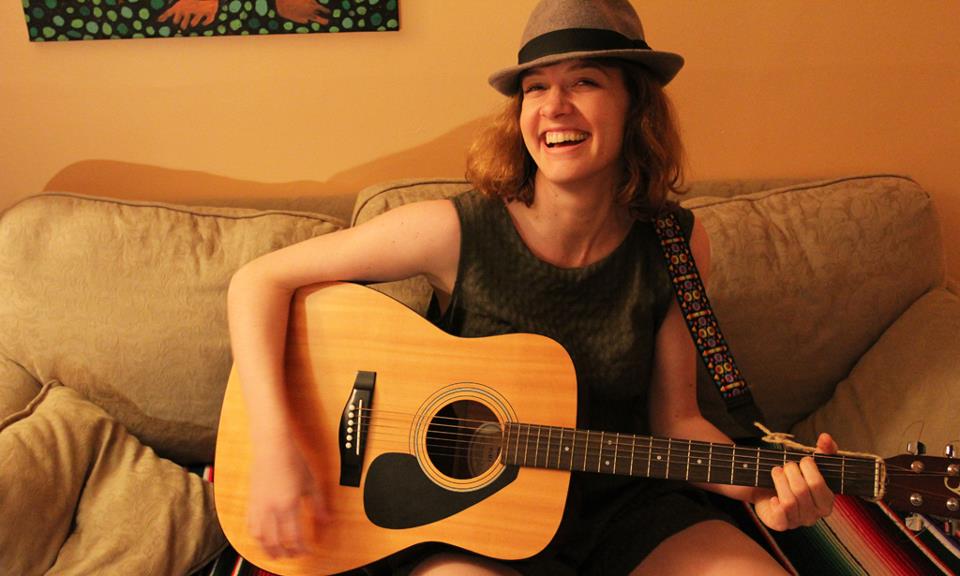 http://emiliajavanica.com/
My Folks
John Kannenberg
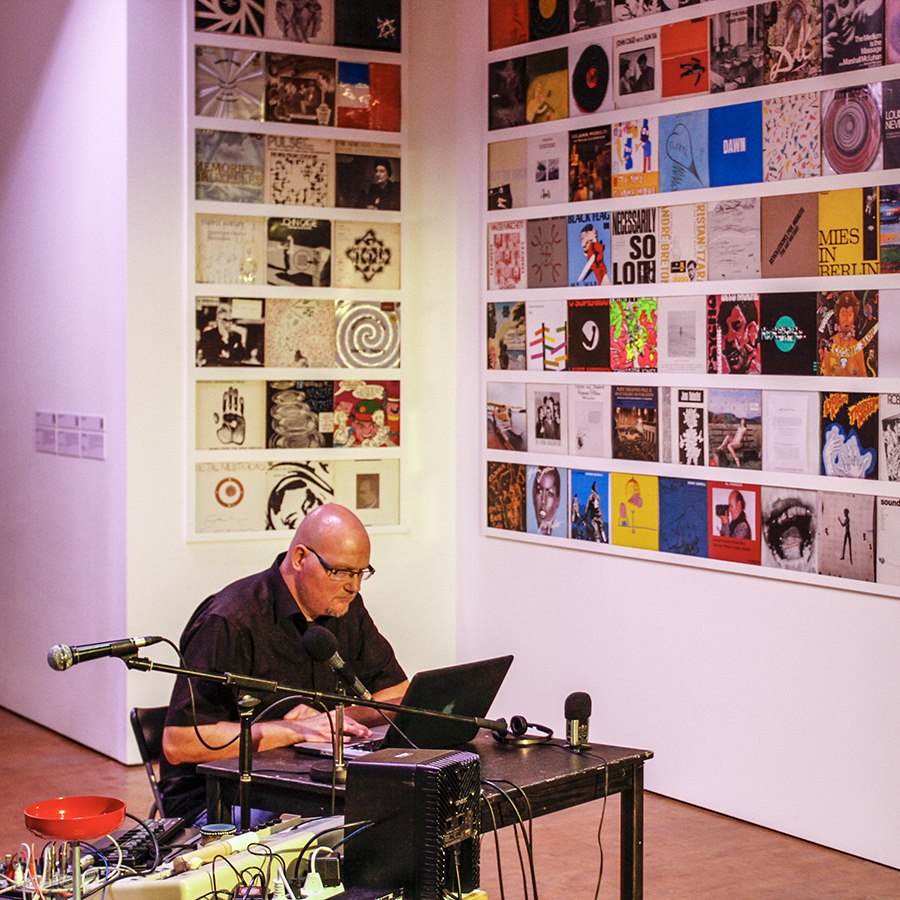 http://johnkannenberg.com/